Windows 10 in S Mode at Marshall Public Schools
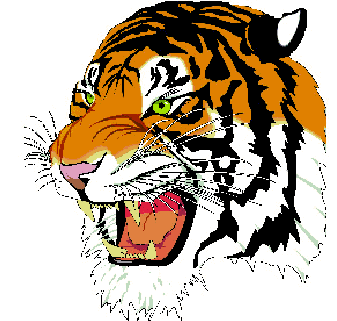 District Demographics
Approximate numbers
2549 Students K-12
Located in Southwest Minnesota
MPS Technology Team
Superintendent - Scott Monson
Director of Teaching and Learning – Jeremy Williams
District Network Services Coordinator – Todd Pickthorn
Technology Integration Specialist – Karen Londgren
District Computer Technician – Nicholas Esping
District Computer Technician – Kent Powell
Media Specialist Middle and High School – Erica Hess
Media Specialist Park Side and West Side Elementary – Kaia Johnson- Maggie Jans
Media Staff in our buildings are first line of support!

Success = 80% People, 20% technology
Windows 10 in S Mode
https://www.youtube.com/watch?v=Lqm_lRCL-G0 
We were nominated for this pilot.
Marshall Public Schools was already invested in much of the Windows Education stack (Office 365, Intune, Windows Store for Education) and would benefit from working with Microsoft Experts to help configure a Windows 10 in S mode pilot which helps to maximize their existing investments.
Advantages of Windows 10 in S Mode:
Lower cost devices, Simple Deployments, Windows Store for Education, Simple Management using Intune for Education, Enhanced Security, Improved Performance, and simple reset capabilities.
10S overview
https://docs.microsoft.com/en-us/windows-hardware/manufacture/desktop/windows-10-s-overview
Windows 10 in S mode
Windows 10 in S mode really is a new mode of Windows 10 that Microsoft that is designed to run on lighter devices so you can provide better security and much easier management. That ‘S’ doesn’t use a specific designation, but Microsoft generally surrounds it with words like security, streamlined, superior performance ?- you get the idea. Windows 10 in S mode isn’t another type of Windows 10 – truth be told, it can be enabled for wither Windows 10 Home or Pro – rather it’s a special mode that essentially limits Windows 10 inside ways to helps it be run faster, provide longer battery, and be secure and easier to manipulate. The idea is that PC manufacturers can ship devices in S mode making them as good as Chromebooks in educational environments.  They are for any organization that necessitates higher security and easier maintenance.
Windows 10 in S mode only allows apps to be installed through the Windows Store
Microsoft Edge is the default browser in S mode
Windows Autopilot Info
Before deploying a device using Windows Autopilot, the device must be registered with the Windows Autopilot deployment service. Ideally, this would be performed by the OEM, reseller, or distributor from which the devices were purchased, but this can also be done by the organization through collecting the hardware identity and uploading it manually.
The hardware ID, also commonly referred to as a hardware hash, contains several details about the device, including its manufacturer, model, device serial number, hard drive serial number, and many other attributes that can be used to uniquely identify that device.
Demo of this.
Harvest and upload your Device ID,
Hardware Hash, Serial Number.
https://www.powershellgallery.com/packages/Get-WindowsAutoPilotInfo/1.3
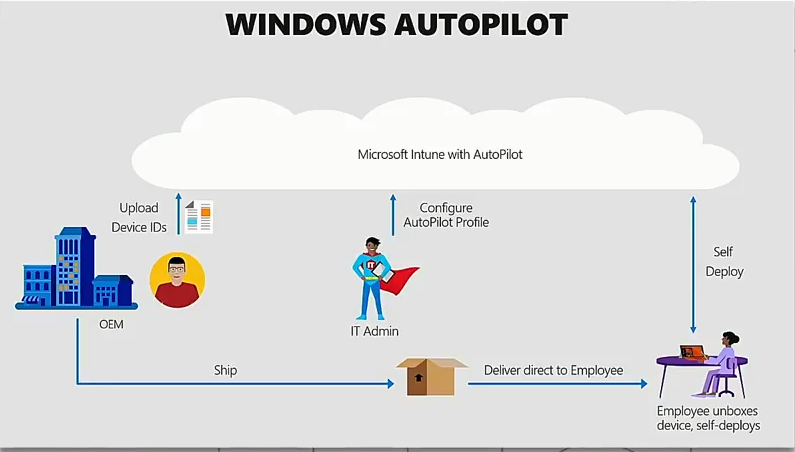 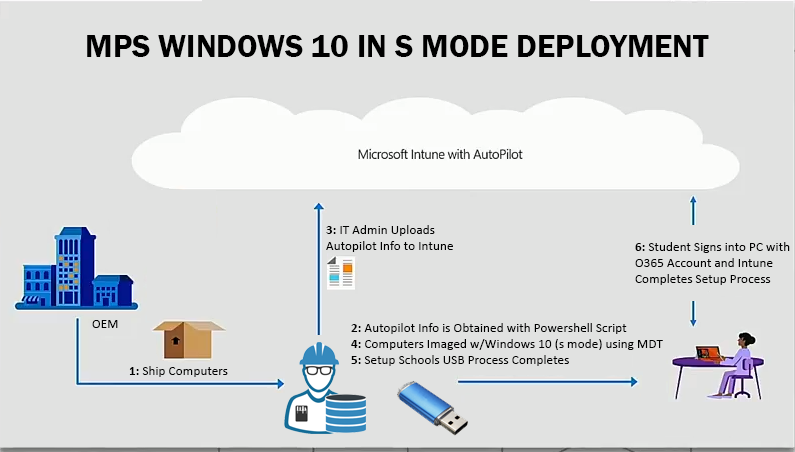 Microsoft 10 in S mode deploymentUsing WDS/MDT
https://docs.microsoft.com/en-us/windows-hardware/manufacture/desktop/windows-10-s-deployment-sxs 
Marshall Public Schools setup a Windows Deployment Services server to PXE boot machines on the network and then initiate a lite touch Microsoft Deployment Toolkit task sequence that installed the operating system and necessary applications such as Microsoft Office 365 Pro Plus
These are included Free Tools with 
a Windows Server license!
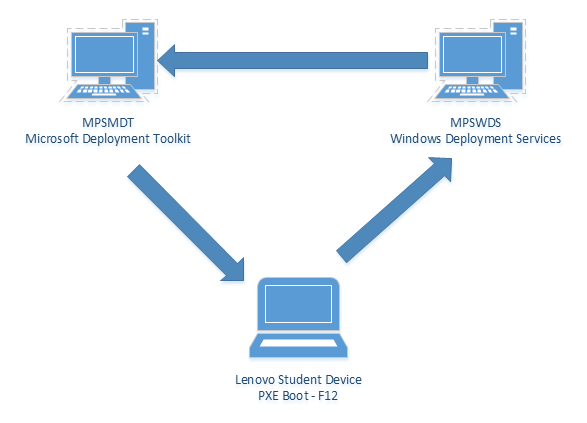 Setup School PCs Demo
https://docs.microsoft.com/en-us/education/windows/use-set-up-school-pcs-app 
Latest Set up School PCs app 
Demo of this.
Reset devices with Autopilot Reset
https://docs.microsoft.com/en-us/education/windows/autopilot-reset 
Add office to the image
https://docs.microsoft.com/en-us/windows-hardware/manufacture/desktop/oem-deployment-of-windows-10-for-desktop-editions#preinstall-microsoft-office
Office 365 admin Portal
Demo of logging into Office 365 admin portal and installing applications
Reports
Usage statistics
https://www.youtube.com/watch?v=D1dGkC6mBe8&feature=youtu.be 
https://www.microsoft.com/en-us/education/products/windows-10-s/default.aspx 
https://educationstore.microsoft.com 
https://docs.microsoft.com/en-us/education/windows/test-windows10s-for-edu  
https://docs.microsoft.com/en-us/education/windows/configure-windows-for-education  
https://docs.microsoft.com/en-us/education/#pivot=itpro&panel=itpro-all 
http://customers.microsoft.com/en-us/story/marshall-education-windows-10 
https://www.microsoft.com/en-us/education/devices/default.aspx
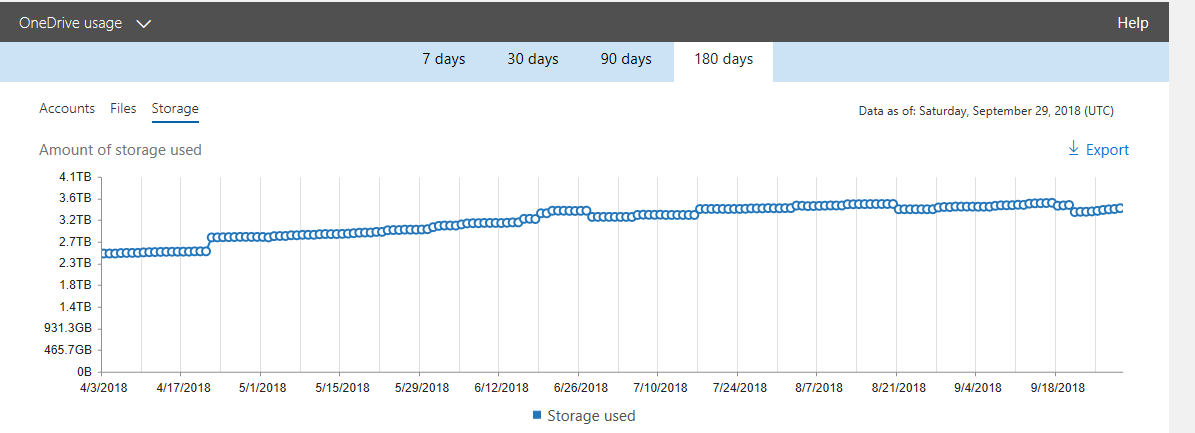 Office 365 Onedrive For Business Usage
Student Survey 2016 Question 15
How has having a device made your learning experience more positive - at home or school?
Answered: 843 
Skipped: 71
“I think that having a device has made learning easier and more connected from school to home. It's easier to access items and get teachers feed back. It also is really helpful when writing essays or papers.”
[Speaker Notes: Todd]
Creativity – Keyboards and Multimedia tools for expression
Critical Thinking – Beyond thinking of, thinking about – Creators not just consumers
Communication – Authentic, Expansive
Collaboration – Access to experts, Colleagues, Audience
OUR Technology Supports the 4 C’s
todd.pickthorn@marshall.k12.mn.us
Twitter @tpickthorn
Nicholas.Esping@marshall.k12.mn.us
Kent.Powell@marshall.k12.mn.us